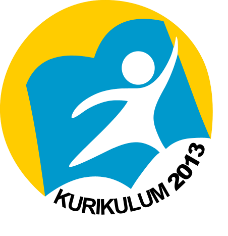 DIFERENSIASI BERDASARKAN ETNIS
Menurut Koentjaraningrat (2009), etnis atau suku bangsa dapat didefinisikan sebagai suatu golongan manusia yang terikat oleh kesadaran dan identitas akan kesatuan kebudayaan serta seringkali (tetapi tidak selalu) dikuatkan oleh kesatuan bahasa juga. Sedangkan James Henslin (2008) mengemukakan bahwa etnis merujuk pada orang atau sekelompok orang yang mengidentifikasikan diri satu sama lain atas dasar keturunan dan warisan budaya bersama. Rasa kebersamaan dimaksud dapat berpusat pada bangsa asal, adat istiadat, bahasa, busana, makanan, kesenian, agama, atau nama dan hubungan keluarga.
Ciri Kelompok Etnis
Beni Ahmad Saebani (2012) mengemukakan sejumlah ciri kelompok etnis, yakni :
Mempunyai nilai-nilai budaya yang sama dan sadar akan rasa kebersamaan dalam suatu bentuk budaya.
Membentuk jaringan komunikasi dan interaksi sendiri.
Menentukan ciri kelompoknya sendiri yang diterima oleh kelompok lain dan dapat dibedakan dari kelompok populasi lain.
Daerah Hukum Adat dan Suku Bangsa di Indonesia
Aceh
	Dihuni oleh orang Aceh.
Gayo-Alas, Batak, Nias,dan Batu
	Dihuni oleh orang Gayo, Batak, Karo, Pakpak, Simalungun, Toba, Angkola, dan Mandailing.
Minangkabau dan Mentawai
	Dihuni oleh orang Minangkabau, Negeri Sembilan, dan sebagainya.
Sumatera Selatan dan Enggano
	Dihuni oleh orang Jambi, Palembang, Palembang Kota, Musi Hulu, Komering, Bengkulu, Lampung, dan sebagainya.
Daerah Hukum Adat dan Suku Bangsa di Indonesia
Melayu
	Dihuni oleh orang Riau.
Bangka dan Belitung
	Dihuni oleh orang Lom, Darat, dan sebagainya.
Kalimantan 
	Dihuni oleh orang Basep, Bahau, Kayan, Ukit, Iban, Busang, Mbaluh, Sekadau, dan sebagainya.
Sangir-Talaud
	Dihuni oleh orang Sangire, dan sebagainya.
Daerah Hukum Adat dan Suku Bangsa di Indonesia
Gorontalo
	Dihuni oleh orang Bobongko, Bajan, Tomini, dan sebagainya.
Toraja
	Dihuni oleh orang To Palu, To Kulawi, dan sebagainya.
Sulawesi Selatan
	Dihuni oleh orang Makassar, Bugis, Luwu, Mandar, dan sebagainya.
Ternate
	Dihuni oleh orang Buru, Tidore, Ternate, dan sebagainya.
Daerah Hukum Adat dan Suku Bangsa di Indonesia
Ambon Maluku dan Kepulauan Barat Daya
	Dihuni oleh orang Kisar, Lati, dan sebagainya.
Irian (sekarang Papua)
	Dihuni oleh orang Waigeo, Biak, Numfor, Yapen, Hattam, Anggi, Manikion, Hejbrat, Bintuni, dan sebagainya.
Timor
	Dihuni oleh orang Bima, Dodonggo, Dompu, dan sebagainya.
Bali dan Lombok
	Dihuni oleh orang Bali, Sasak, dan sebagainya.
Daerah Hukum Adat dan Suku Bangsa di Indonesia
Jawa Tengah dan Timur
	Dihuni oleh orang Bawean, Tambus, dan sebagainya.
Surakarta dan Yogyakarta
	Dihuni oleh orang Yogyakarta, dan sebagainya.
Jawa Barat
	Dihuni oleh orang Banten, Badui, Sunda, dan sebagainya.
Selain itu, juga terdapat beberapa kelompok masyarakat terasing. Masyarakat terasing adalah kelompok masyarakat yang memiliki kesamaan ciri-ciri fisik (postur tubuh dan rambut), sosial, dan budaya, mendiami suatu kawasan yang sulit dijangkau, terpencil, terpencar, sehingga mengalami kesenjangan sosial-budaya yang mengakibatkan taraf kesejahteraannya sangat rendah dan terbelakang. Cara hidupnya masih tradisional, terisolir, serta sengaja menolak pengaruh kebudayaan luar.
Sama halnya dengan ras, keragaman etnis/suku bangsa juga tidak mengakibatkan adanya perbedaan kedudukan, hak maupun kewajiban.
Pertanyaan Uji Pengetahuan
Jelaskan pengertian etnis atau suku bangsa menurut Koentjaraningrat !
Jelaskan ciri kelompok etnis menurut Beni Ahmad Saebani !
Salam Sosiologi !